Chapter 15Eastern Europe
Physical Geography
Carpathians – low mountain range

Extension of the Alps
End by Black Sea
The Great Hungarian Plain – mostly in Hungary, fertile

Dinaric, Alps, and Balkan Mountains
Water
Adriatic Sea

Black Sea

Transportation and trade
Rivers
Danube – longest
Flows across Hungarian Plain

Germany to the Black Sea
Danube
Transportation

Largest cities

Hydroelectric power
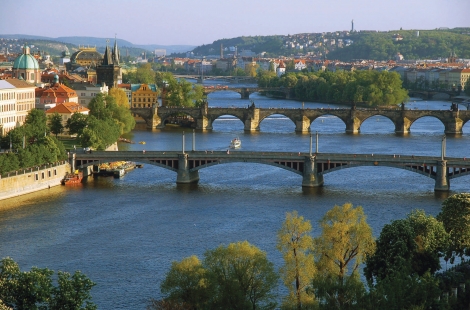 Baltic Coast
Huge forests

Lots of fog – Maybe 30 sunny days a year

Cold
Interior Plains
Mild
More rain
Plains
Forests
Wildflowers
Chernobyl
1986
Nuclear reactor meltdown
Ukraine
Radiation poisoning
Millions of acers of forest
Balkan Coast
Mediterranean climate

Not much rain – shrubs

Tourists - beaches
15-2 Poland and the Baltic Republics
Early History
Independent kingdoms

Lithuania and Poland – strong
Ruled most of region

Latvia and Estonia – smaller
Often invaded
World Wars
WWI – Most of fighting in Poland
Lots killed

WWII – German invaded Poland
Much of country was destroyed
Soviet Domination
After WWII soviets had much of the control in region

Estonia, Latvia, and Lithuania became part of Soviet Union

Poland was free but all were forced into communism

Early 90’s – countries broke away
Cultural Differences
Differences in language and religions
Cultural Similarities
Food
Potatoes, sausage, and seafood

Crafts
Pottery, painting, embroidery

Music and dance
The Region Today
Soviets did not rebuild a good infrastructure
Economy suffered

Warsaw – Poland’s capital
Industrial center

Tourism